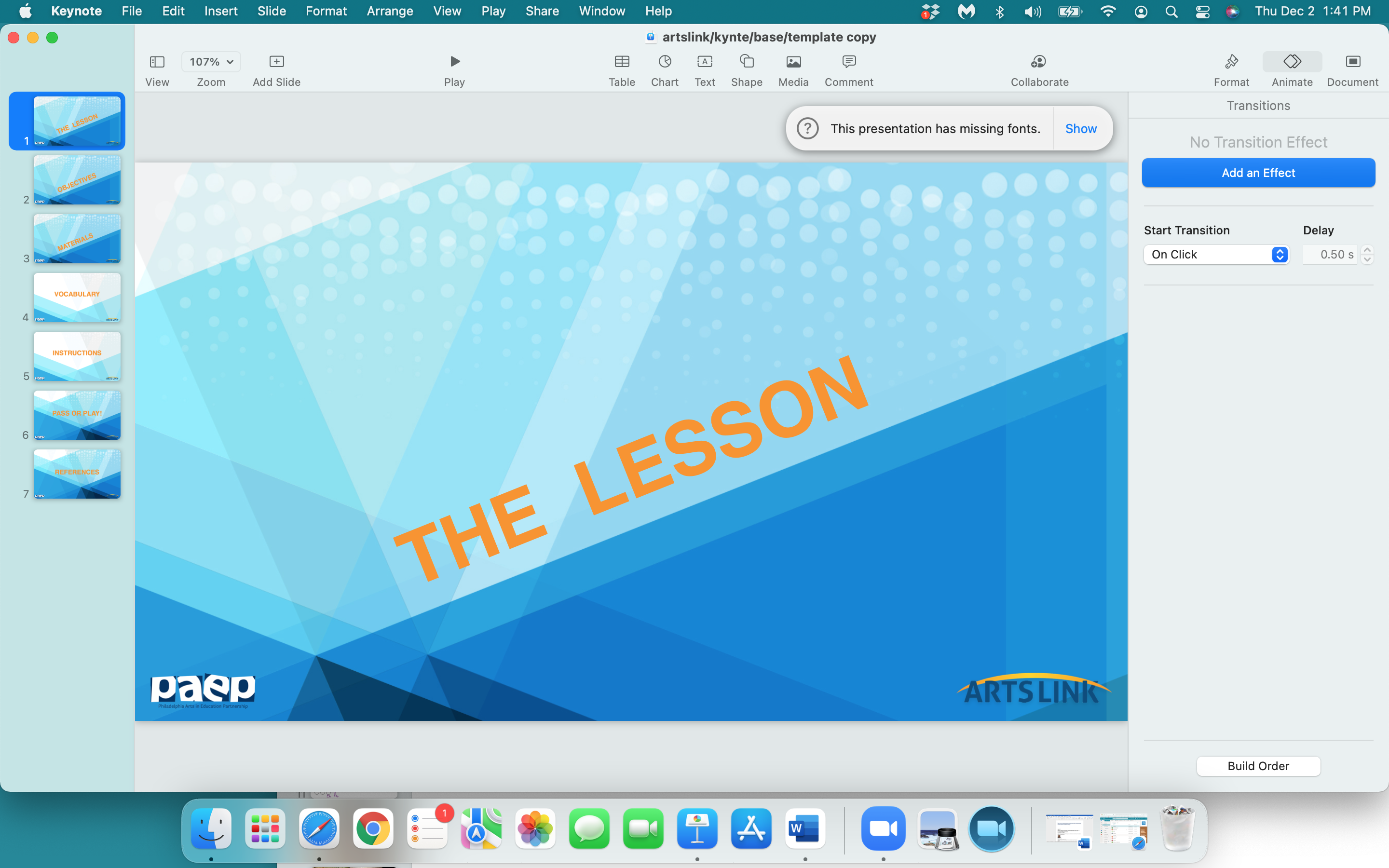 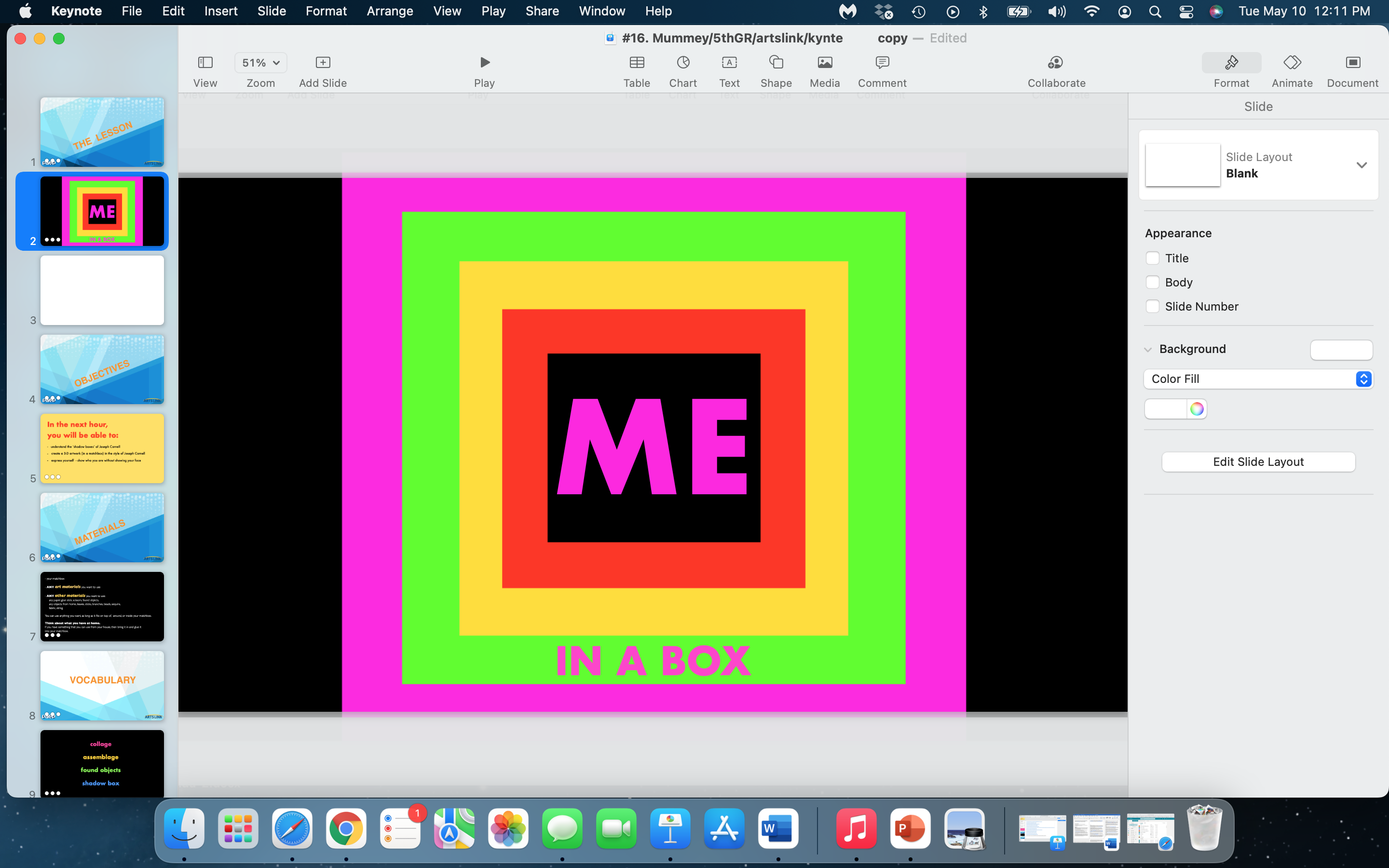 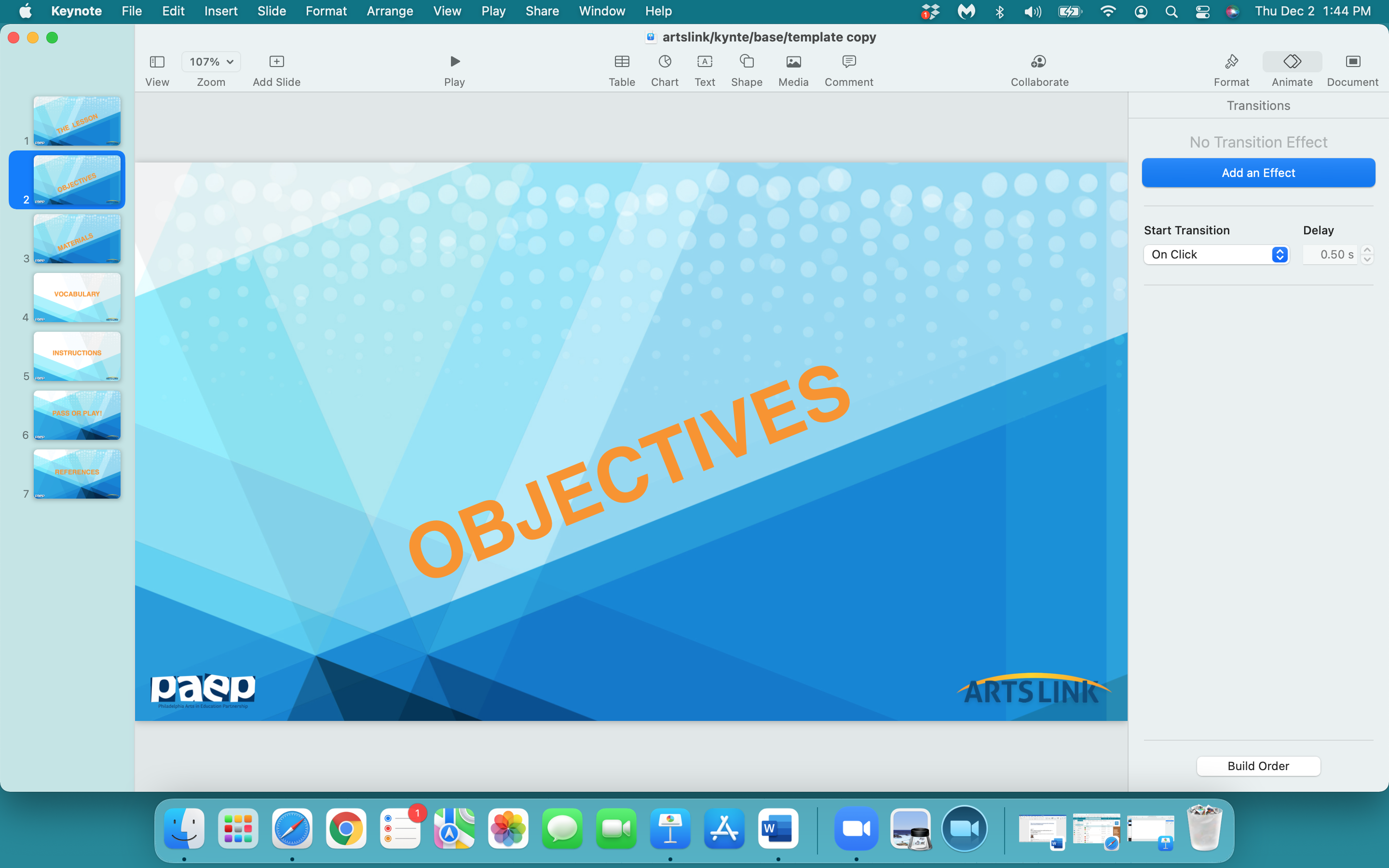 In the next hour, 
you will be able to:

-   understand the ‘shadow boxes’ of Joseph Cornell
create a 3-D artwork (in a matchbox)
express yourself  - show who you are or what you like to think about
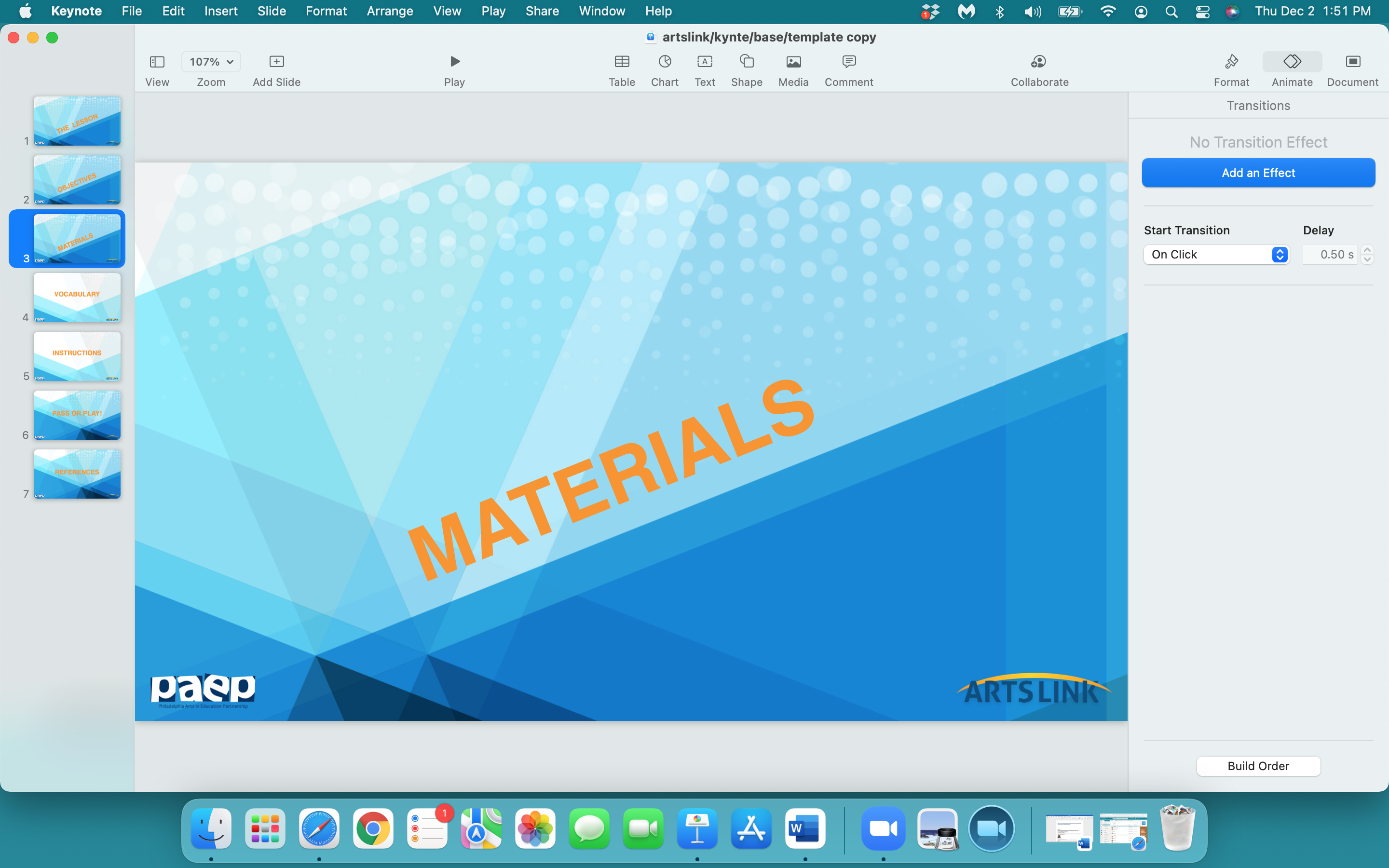 your matchbox
ANY art materials in your Art Box
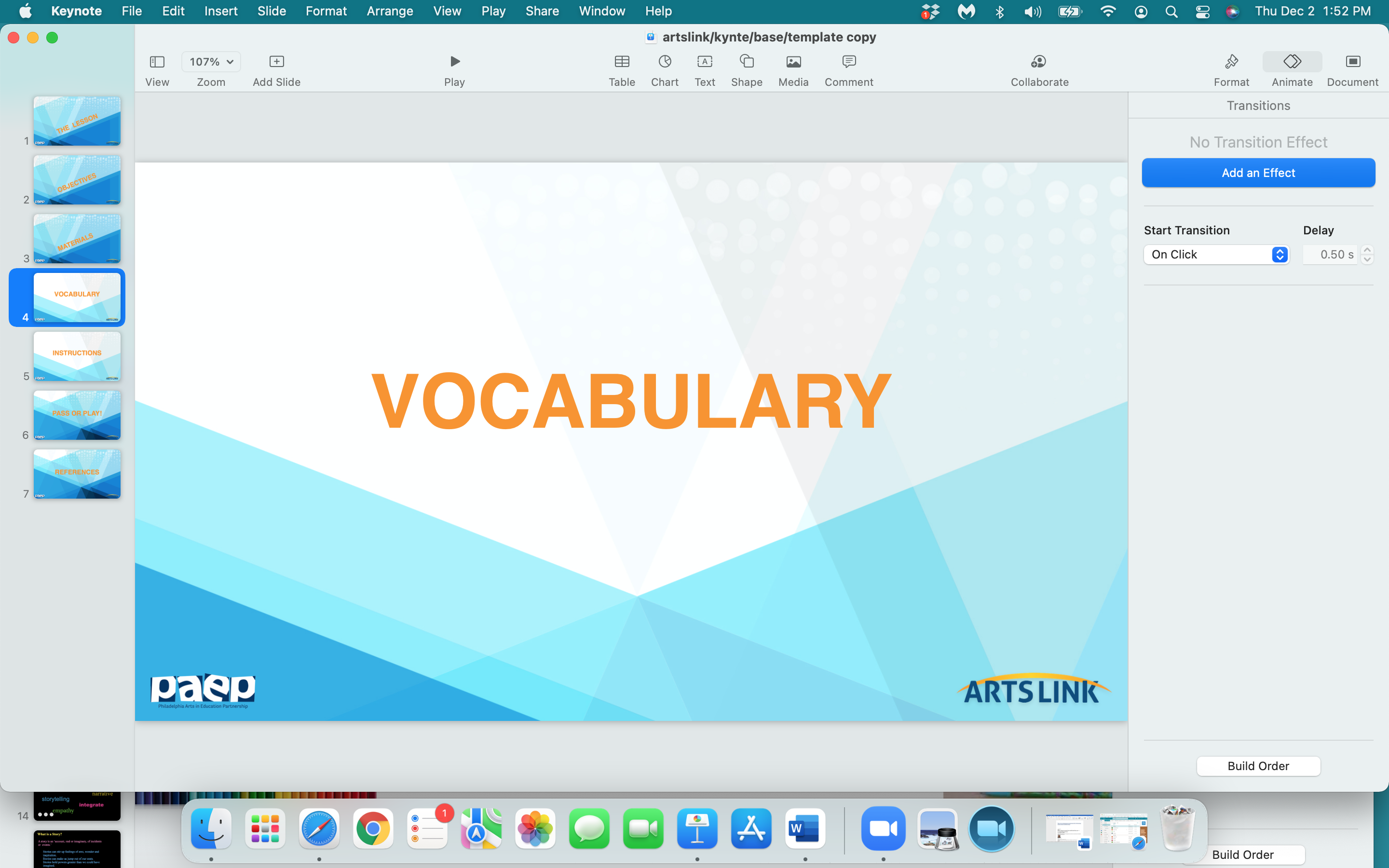 collage
shadow box
self portrait
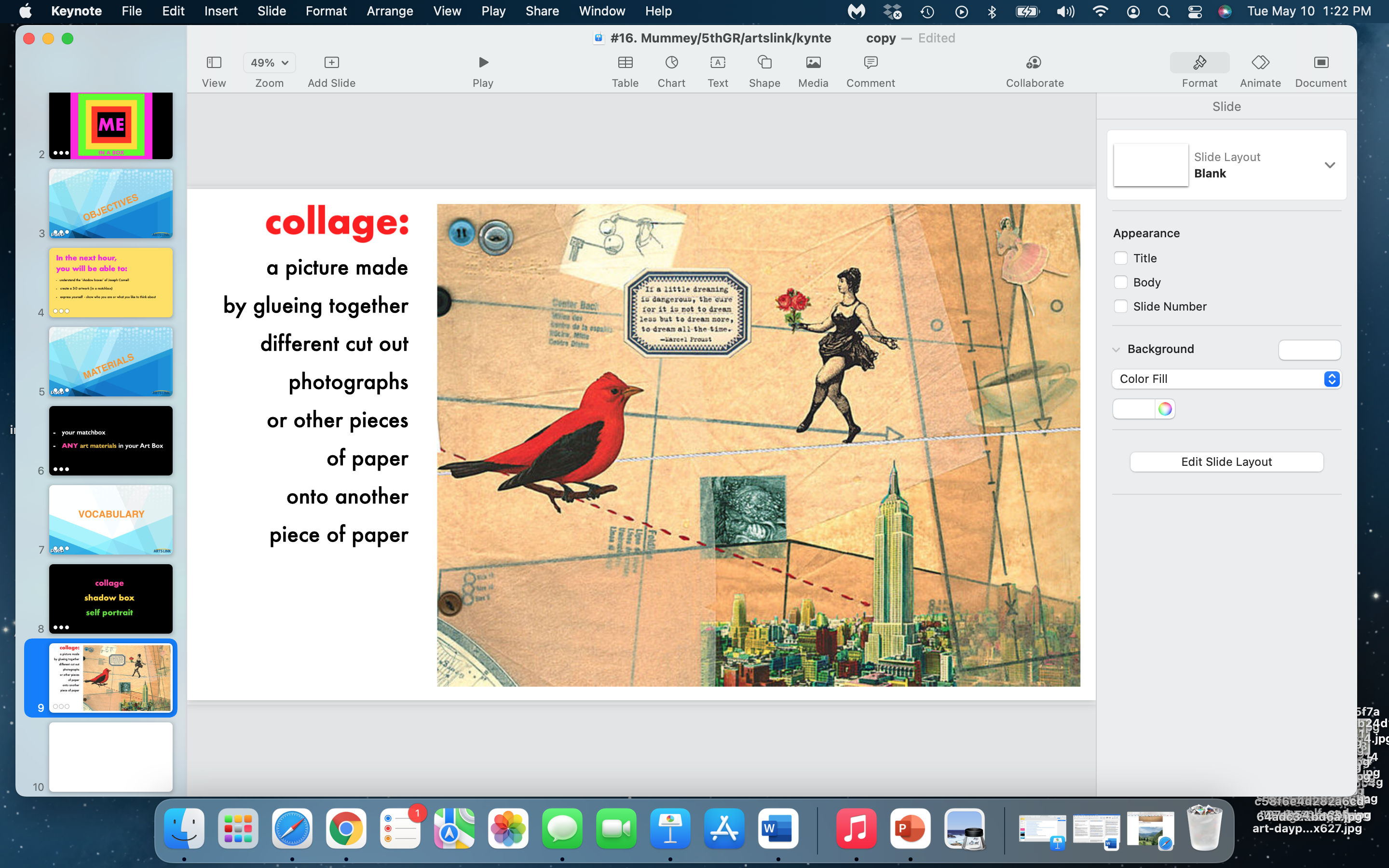 self portrait: a portrait of the artist                            by the artist
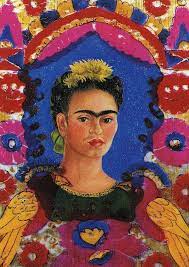 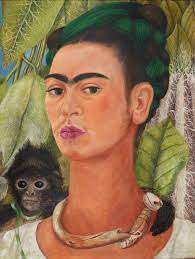 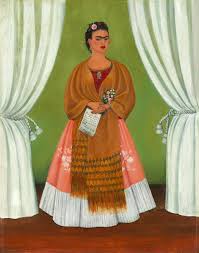 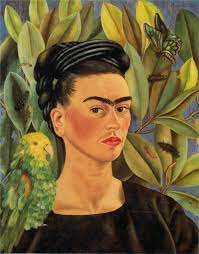 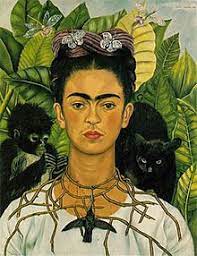 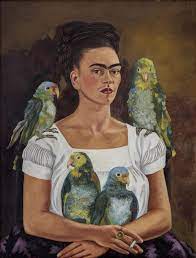 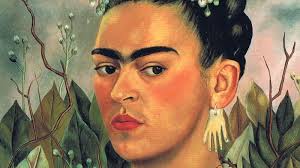 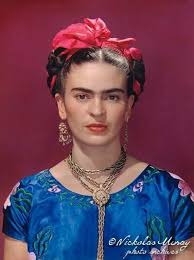 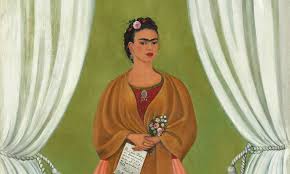 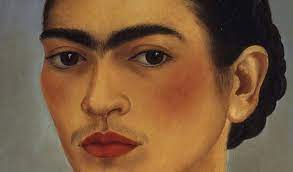 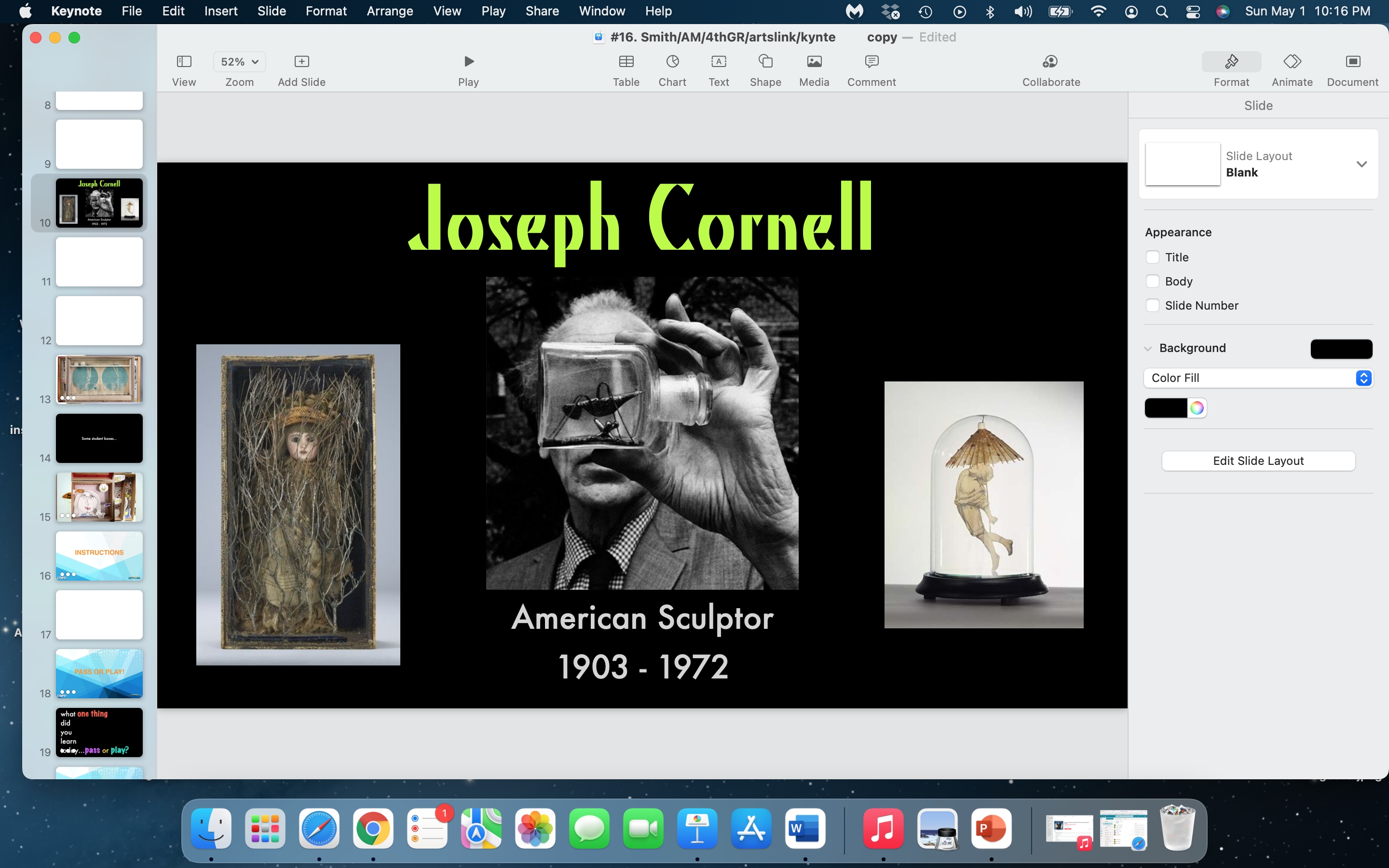 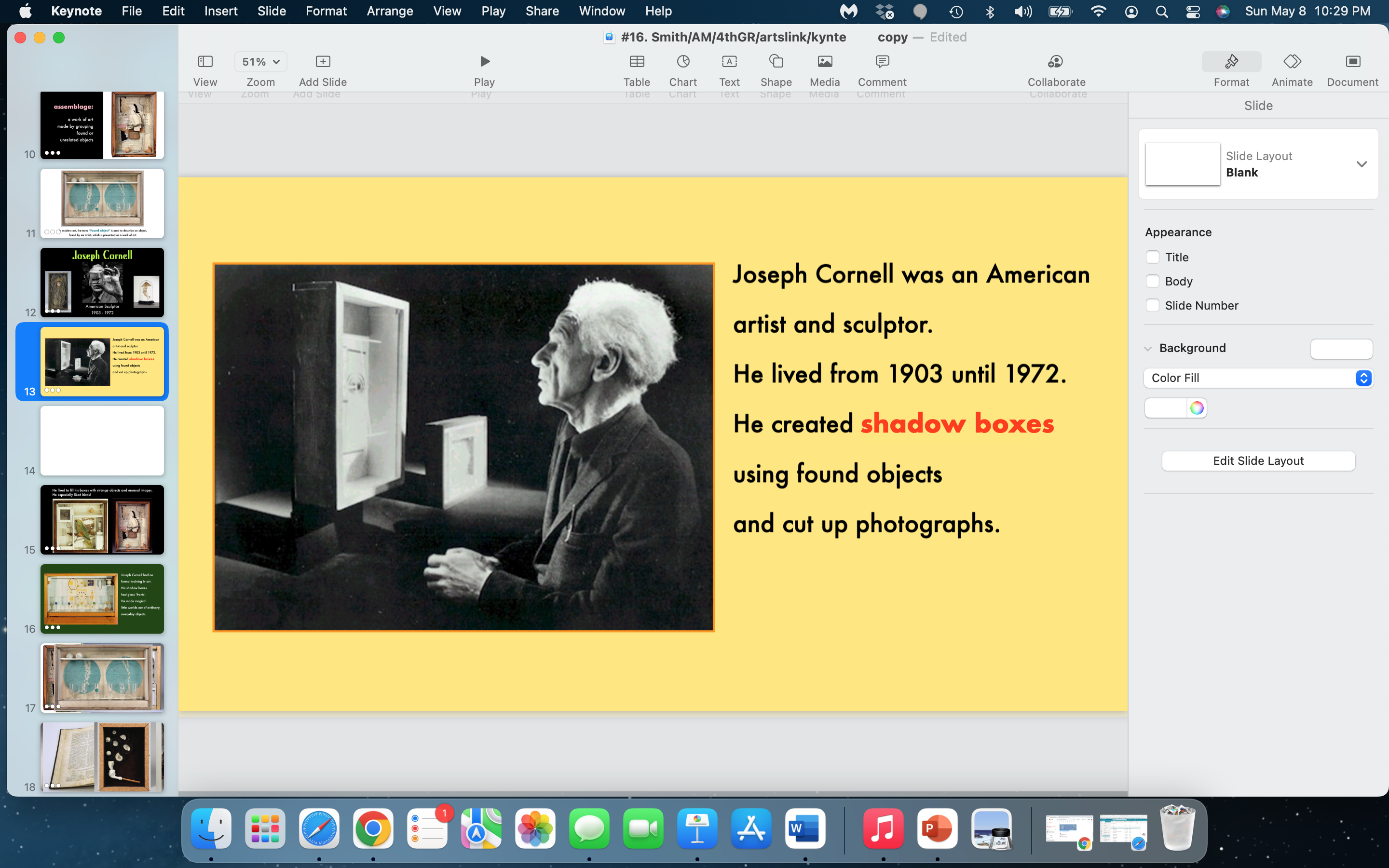 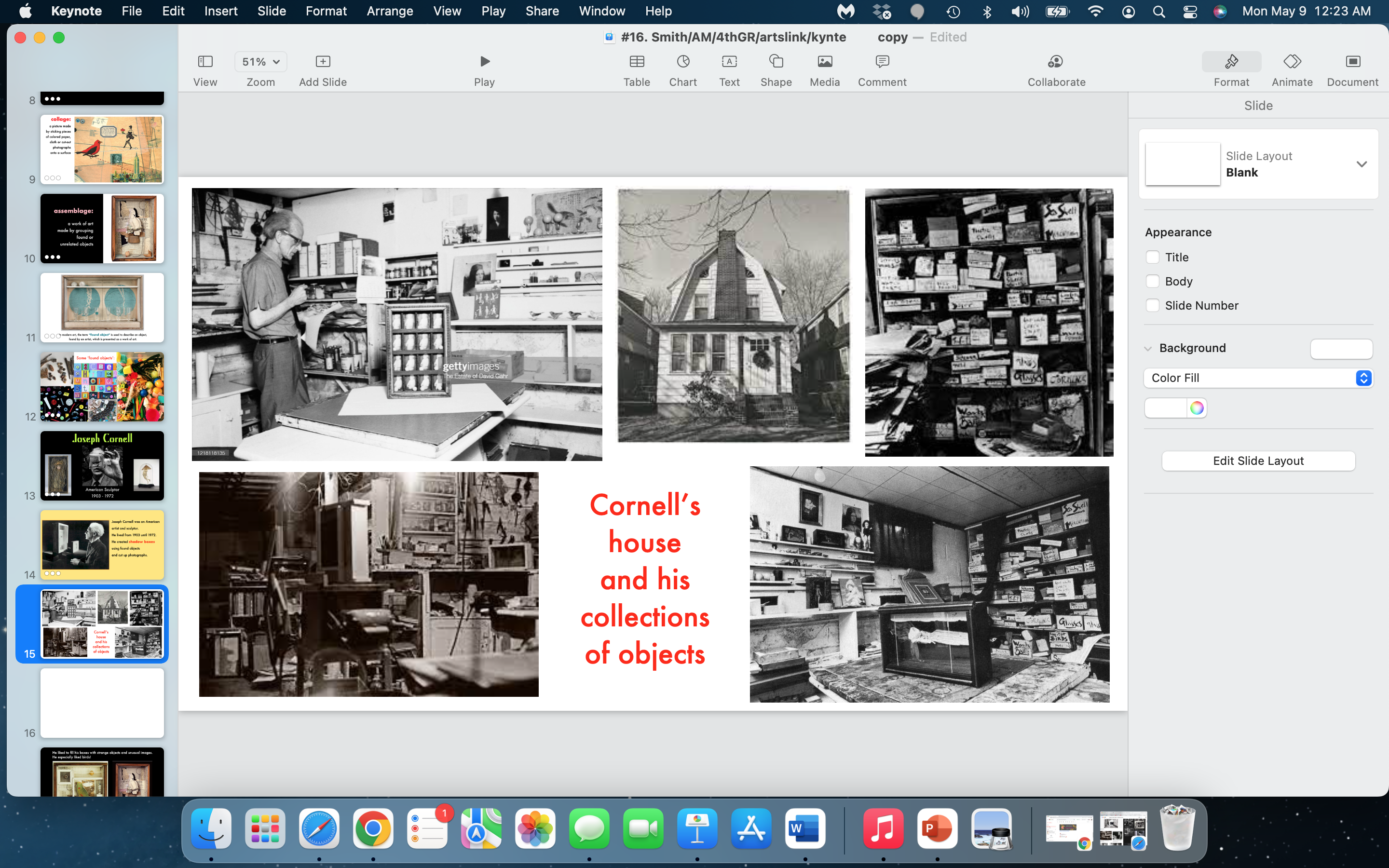 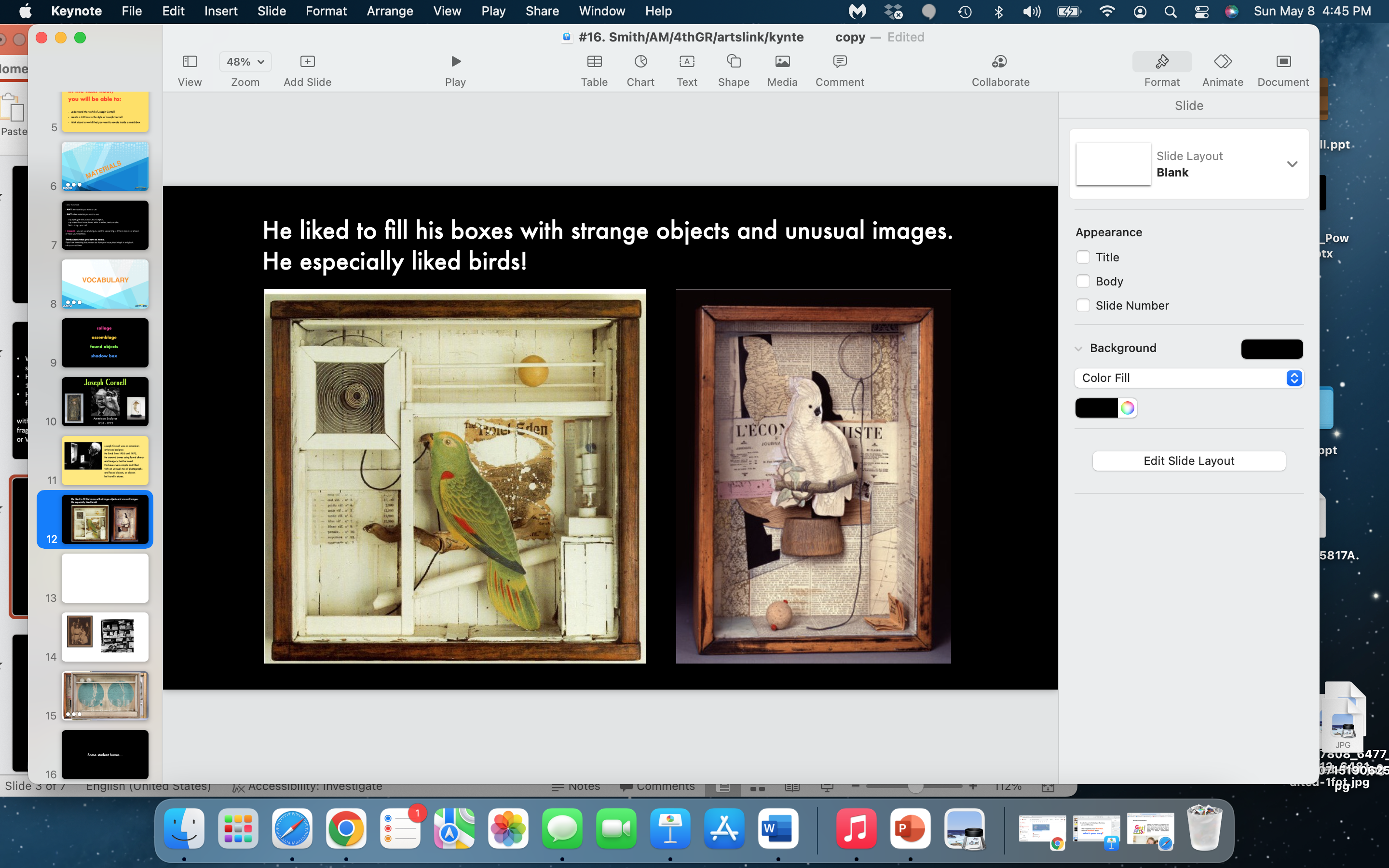 Some student self-portrait boxes…
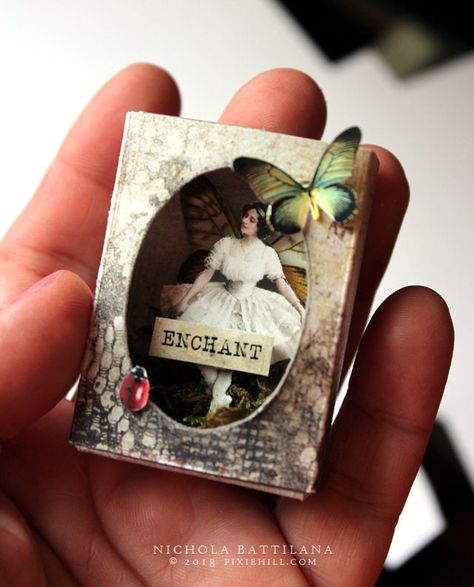 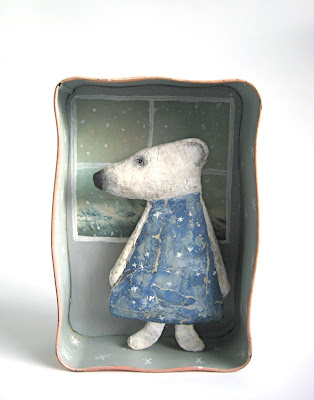 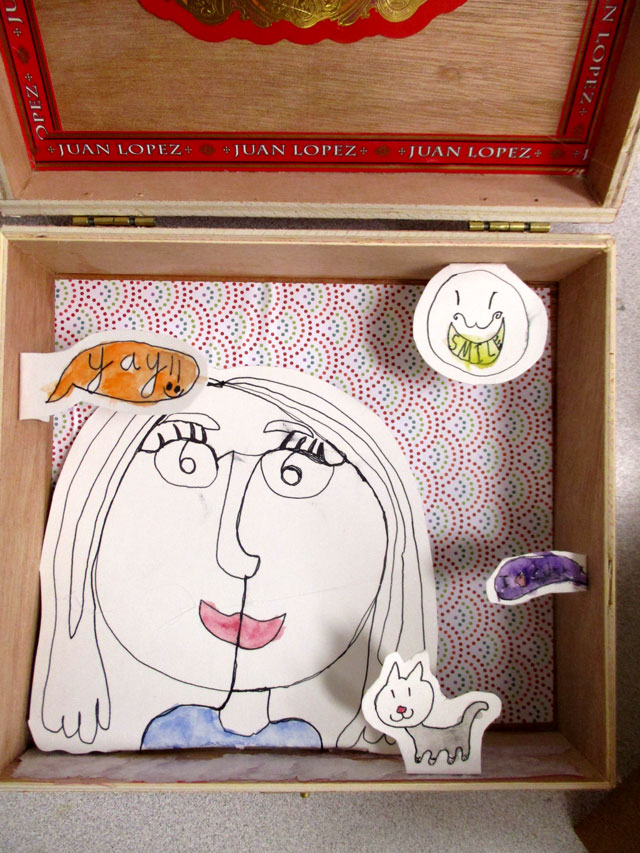 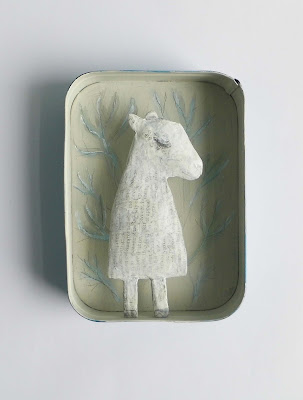 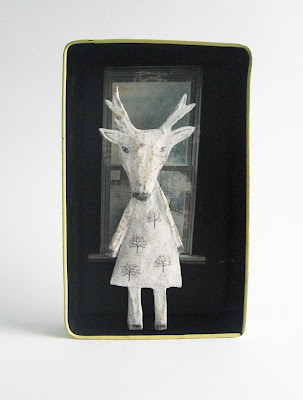 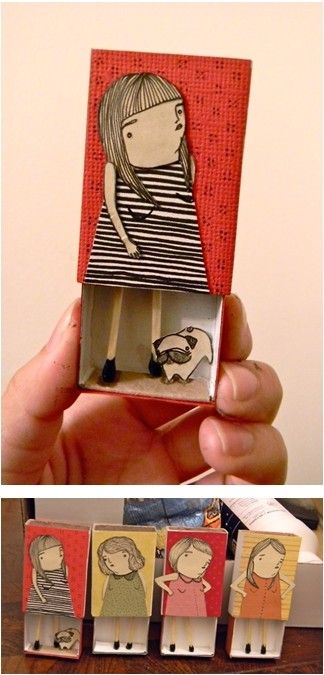 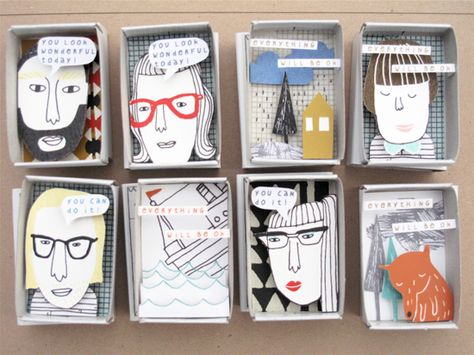 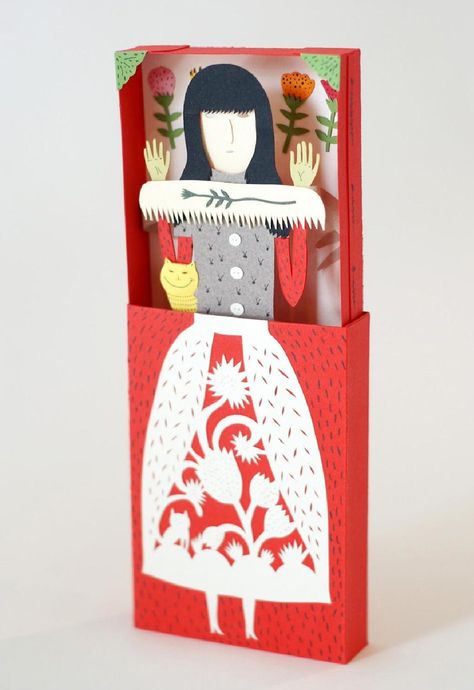 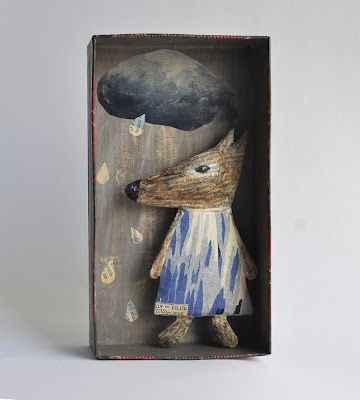 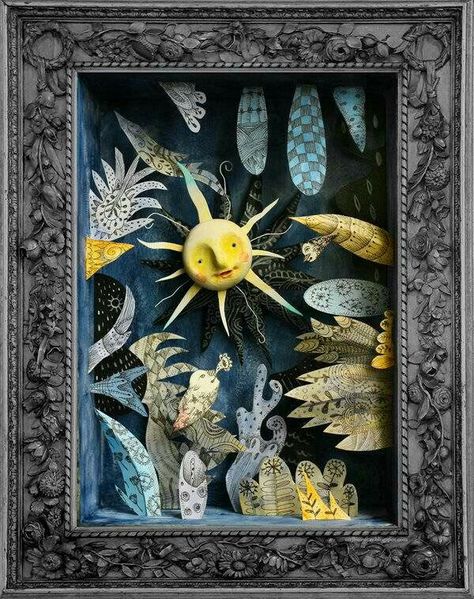 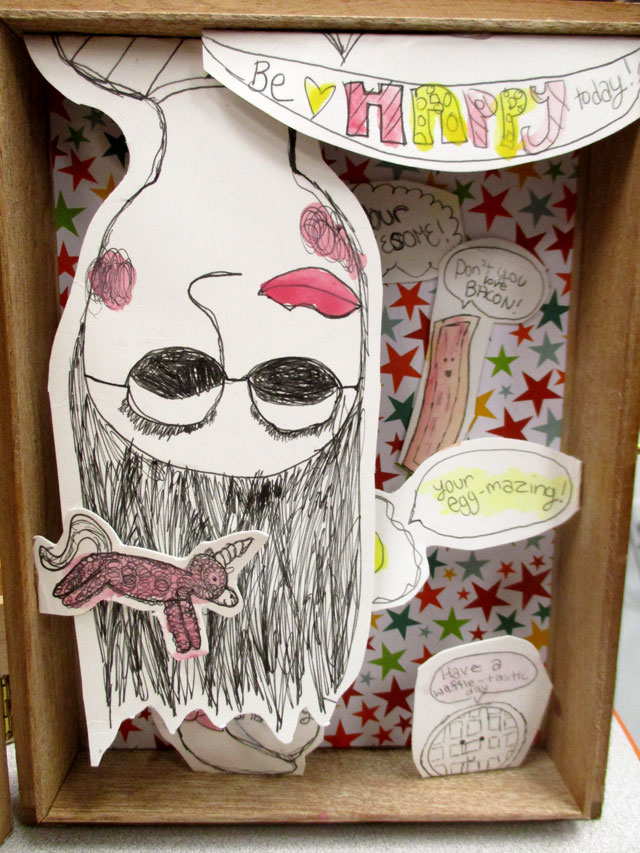 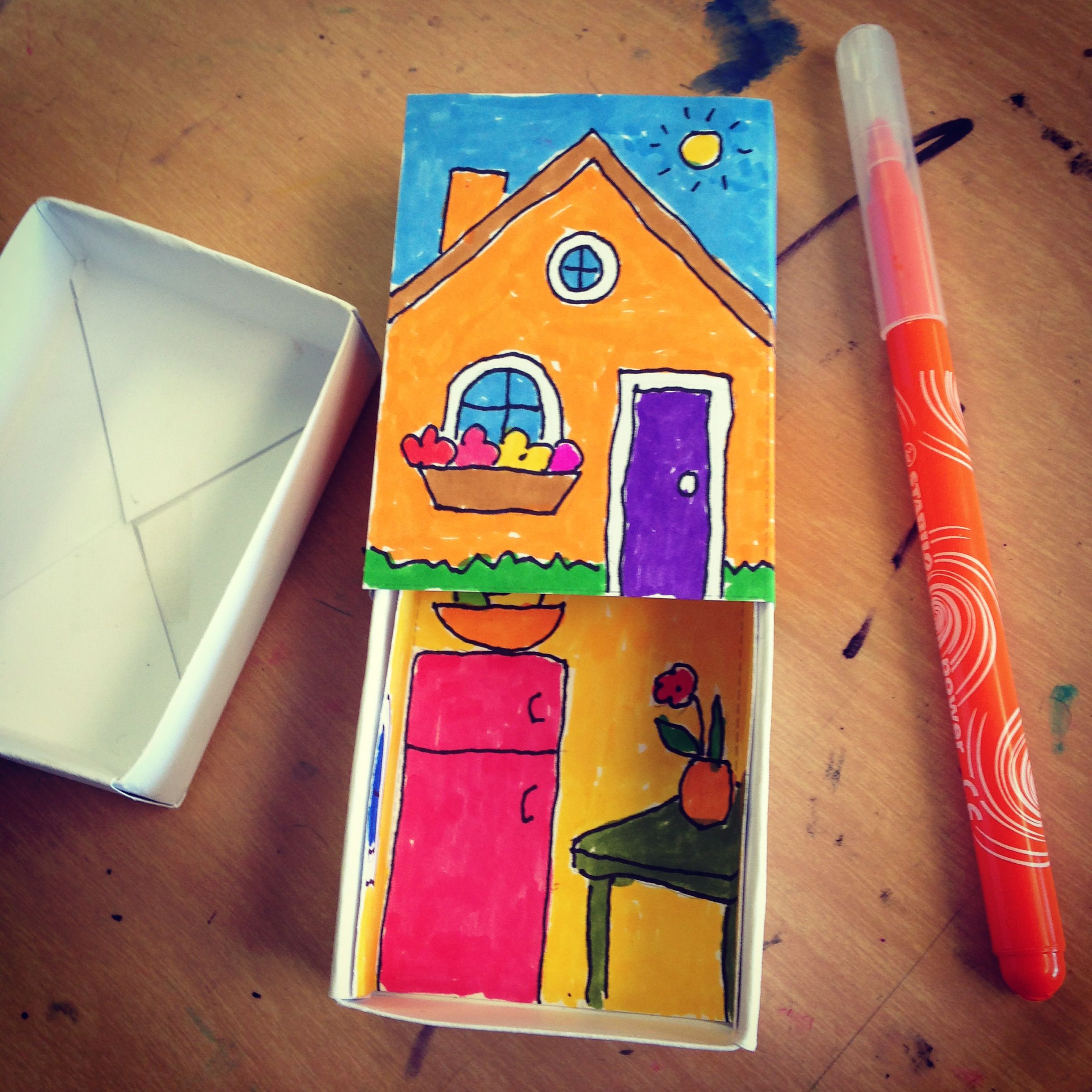 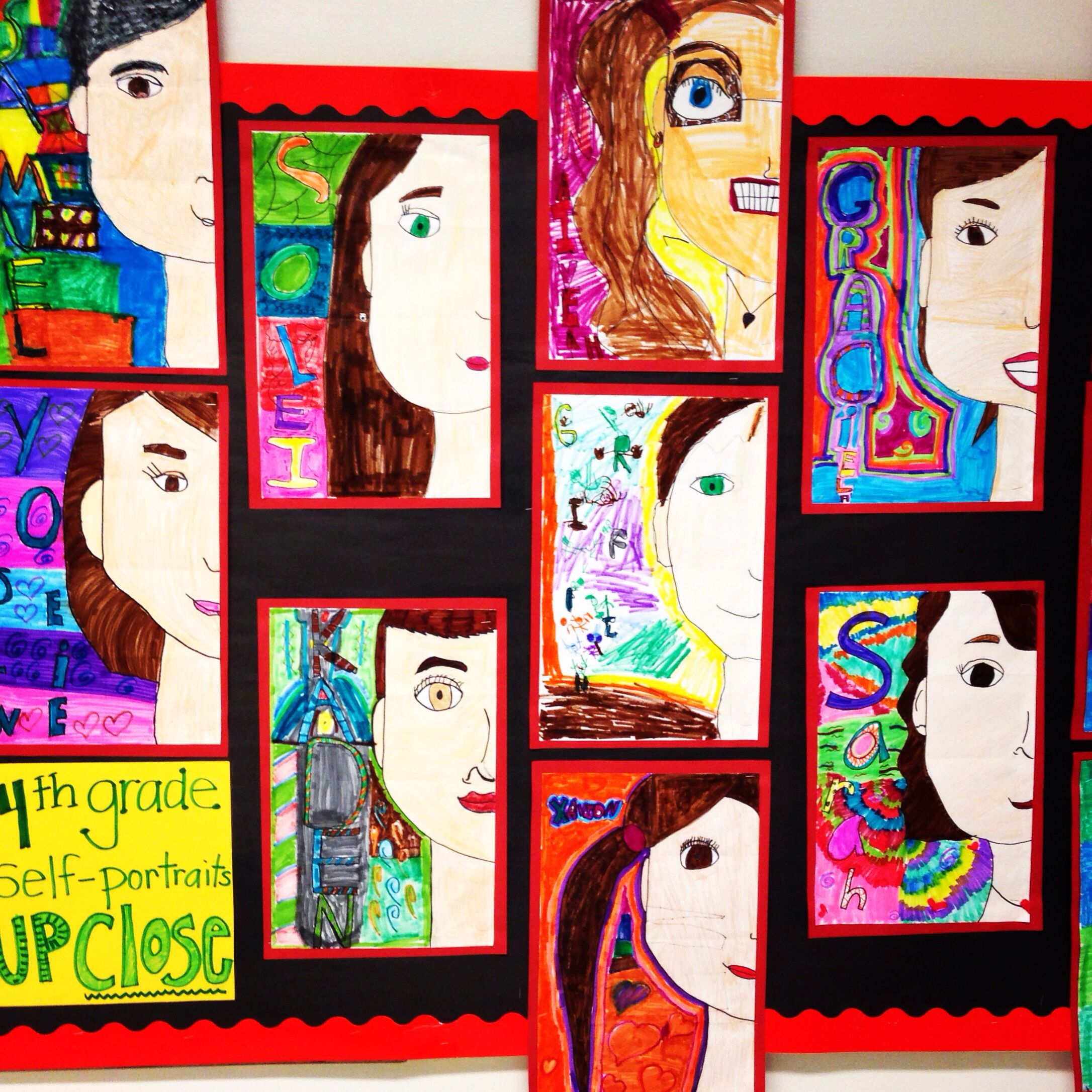 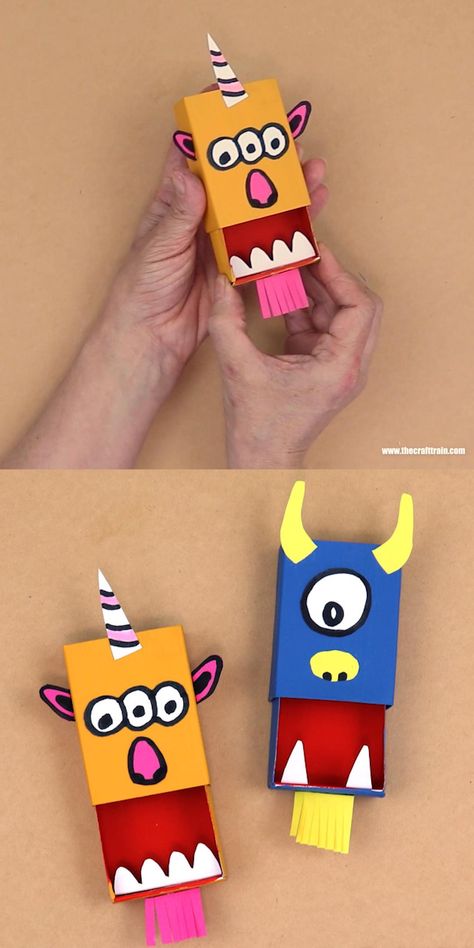 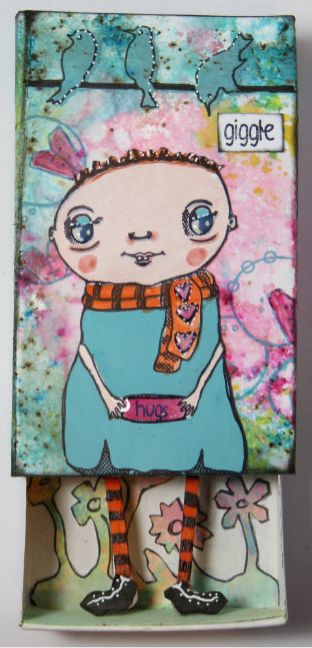 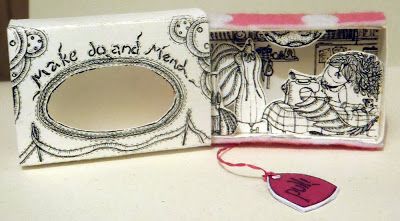 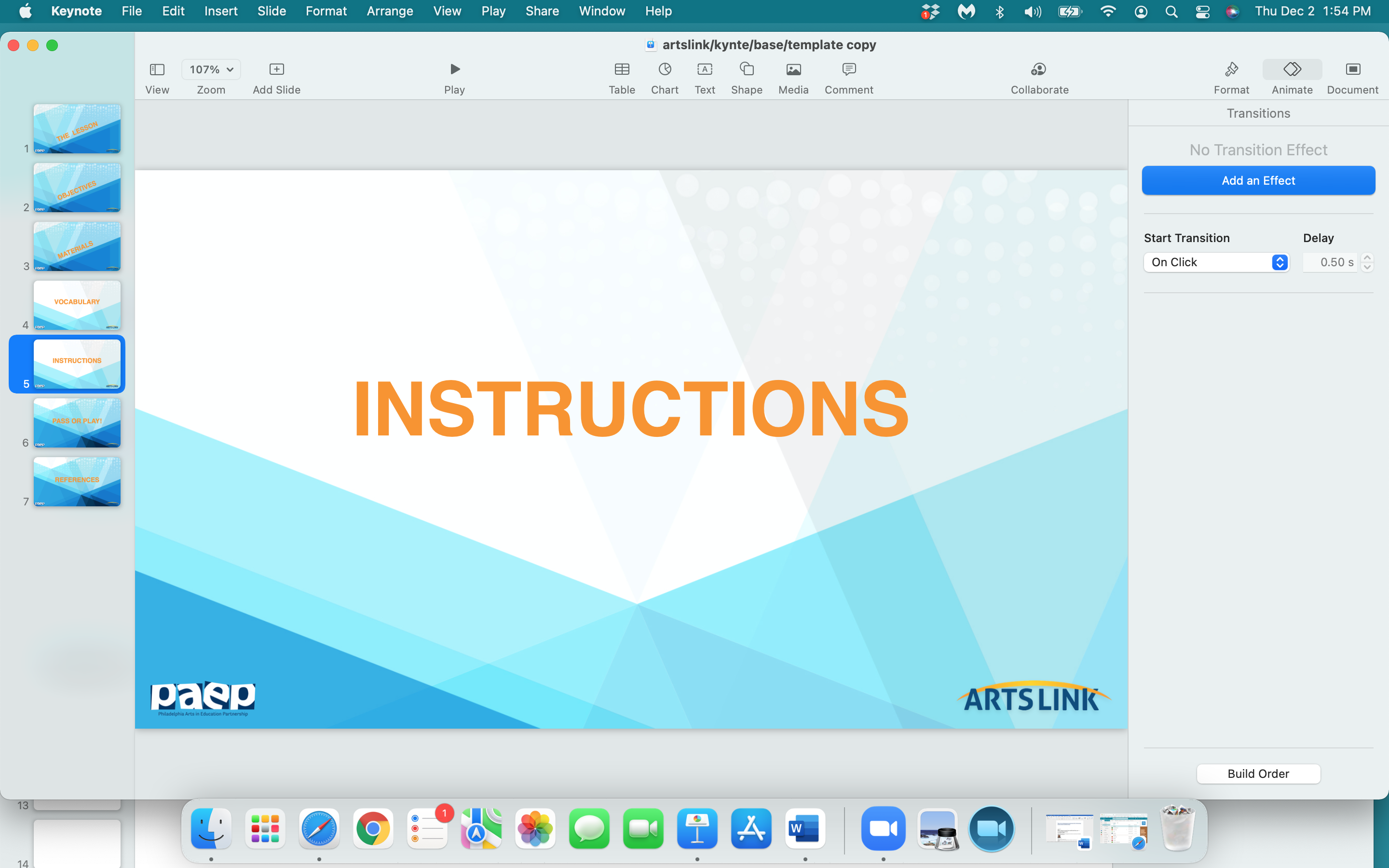 The Challenge:

You’re going create a self - portrait in your matchbox.
It will reflect you…what you look like, or what you like to think about,           or what you like to dream about.

Draw something that is important to you.
You might choose to make a box where:
-    you draw your bedroom, maybe your house - real or imaginary
-    you draw something you really like (pets, objects, places)
 you draw a ‘dream world’ that you would like to visit
 you draw a happy memory
 you draw your friends or family
For the inside of your matchbox:

- draw on the back of the box first, then the sides. 
  Then you can glue down images of other things you’ve drawn                                  
  inside your box.
For the outside of your matchbox -                                  
   the cover of your box: 

     Do you want to cut a hole in your cover - to give a sneak peek of what’s inside?
     Do you want to use words anywhere in, on or around your box?
So…
let’s create 
your ‘self-portraits’…
and then let’s 
share your boxes.
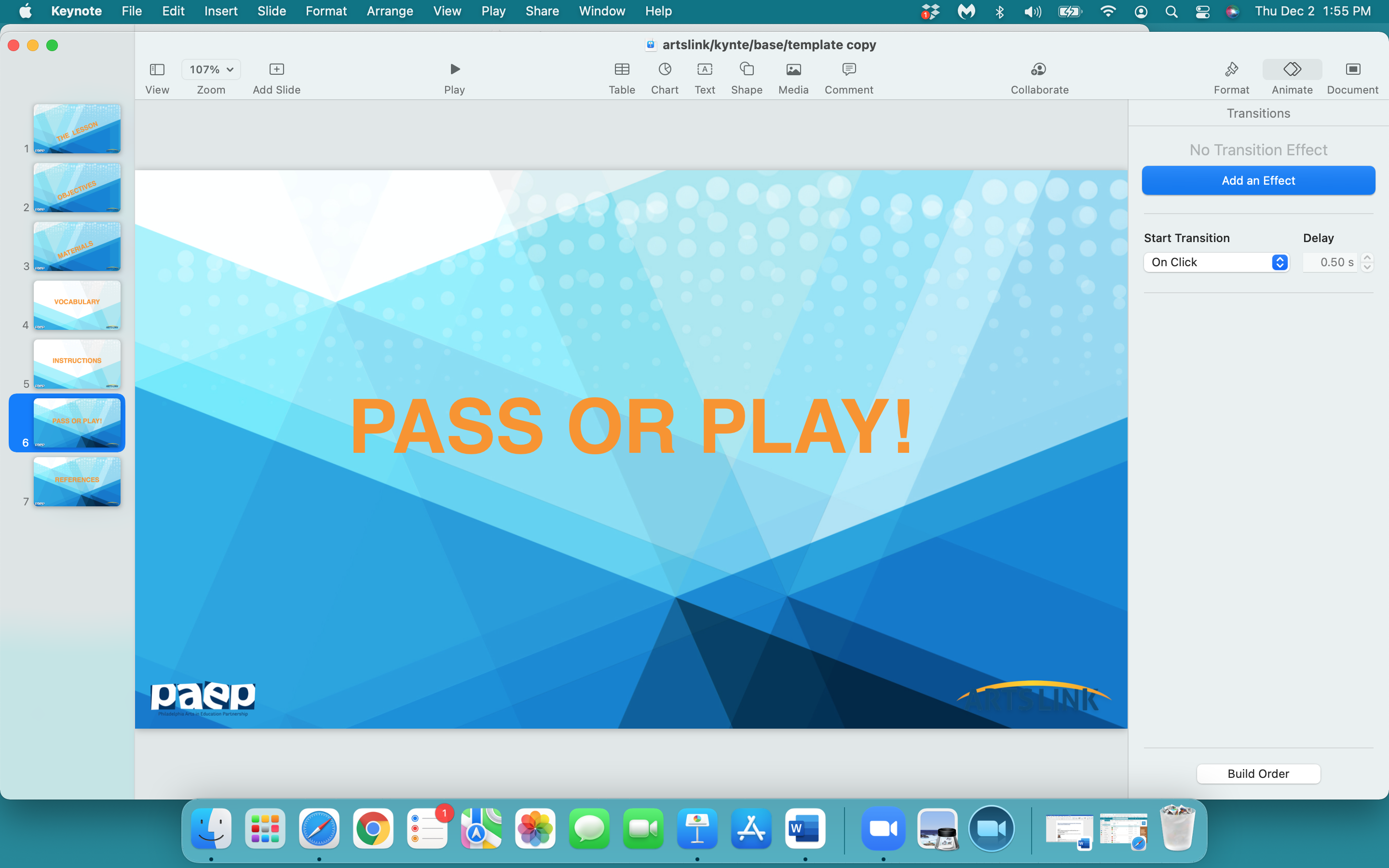 what one thing
did
you 
learn 
today…pass or play?
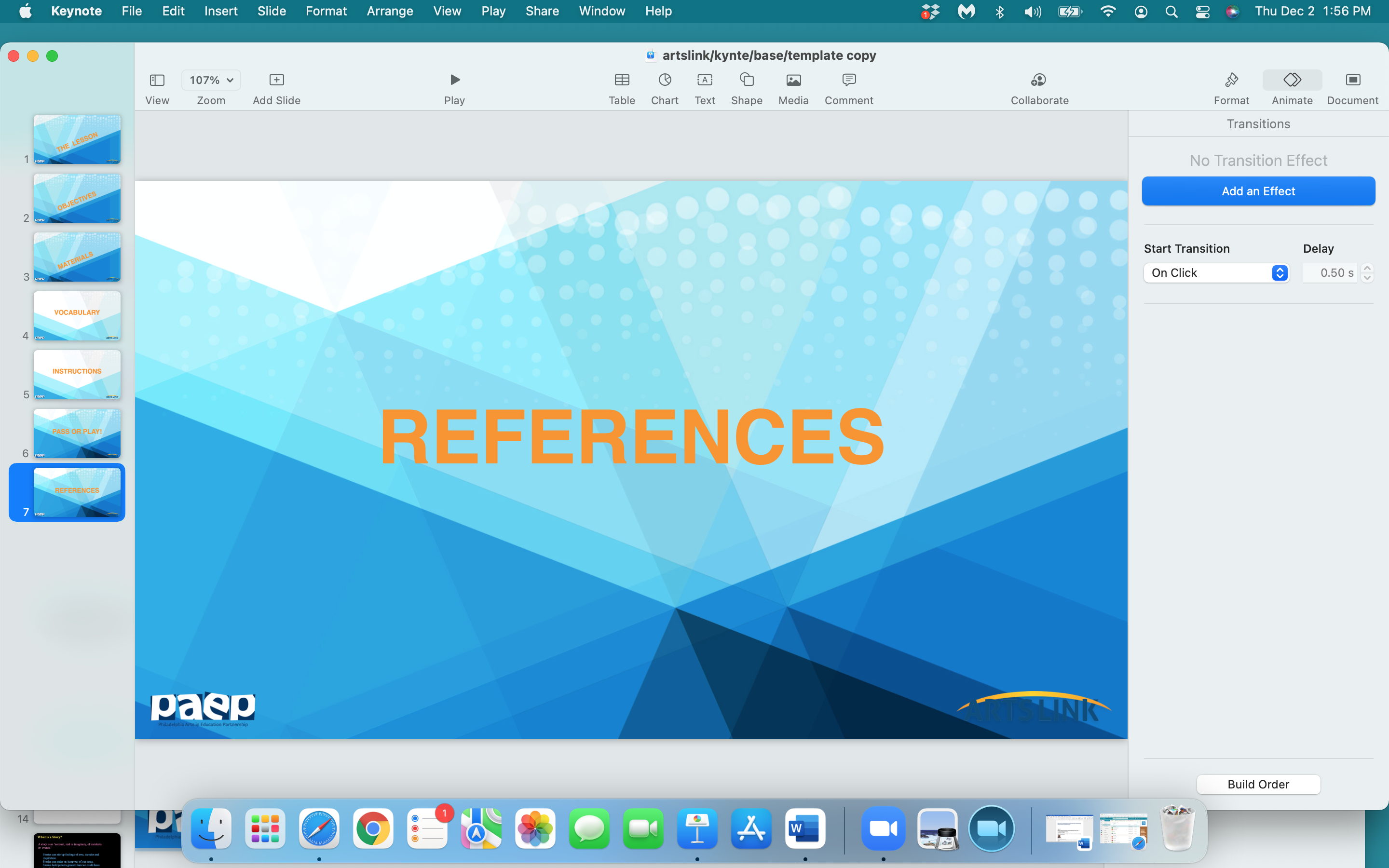 http://www.gabrielsartkids.com/uploads/4/5/5/6/4556661/joseph_cornell_lp.pdf
 
https://americanart.si.edu/artist/joseph-cornell-995
 
http://www.beaconlearningcenter.com/lessons/lesson.asp?ID=1423
 
https://noma.org/art-making-activity-create-a-shadowbox/
 
https://www.enchantedlearning.com/artists/cornell/activity.shtml
 
https://www.artic.edu/collection/resources/educator-resources/47-educator-resource-packet-untitled-hotel-de-la-duchesse-anne-by-joseph-cornell
 
https://learn.ncartmuseum.org/artists/joseph-cornell/

https://manoswelt.blogspot.com/2012/03/kunstschachteln-59-65-und-februar.html

https://fdocuments.us/document/joseph-cornell.html

https://www.thoughtco.com/joseph-cornell-4685957

https://jonathangriffin.org/2015/10/17/joseph-cornell/

https://www.accessart.org.uk/matchboxworlds/?print=print

https://docs.google.com/document/d/1AWT8W47CQm5LkjML7tBdogpiJ4KVwA4SG0WXIzqK_M8/edit#